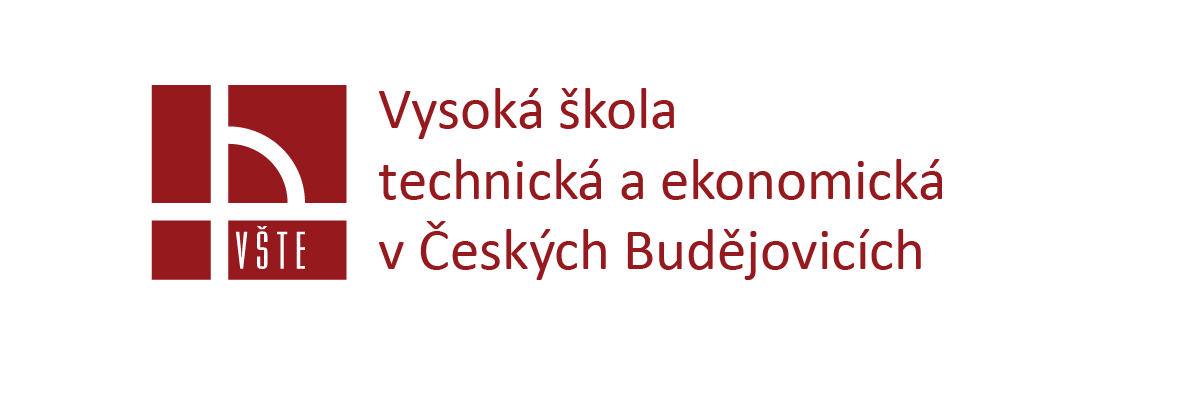 OBHAJOBA PRAXE
Ústav podnikové strategie
Gabriela Kolmanová, UČO: 29365
České Budějovice, ZS 2023
Představení míst vykonávání praxe
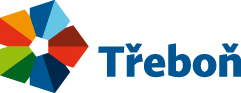 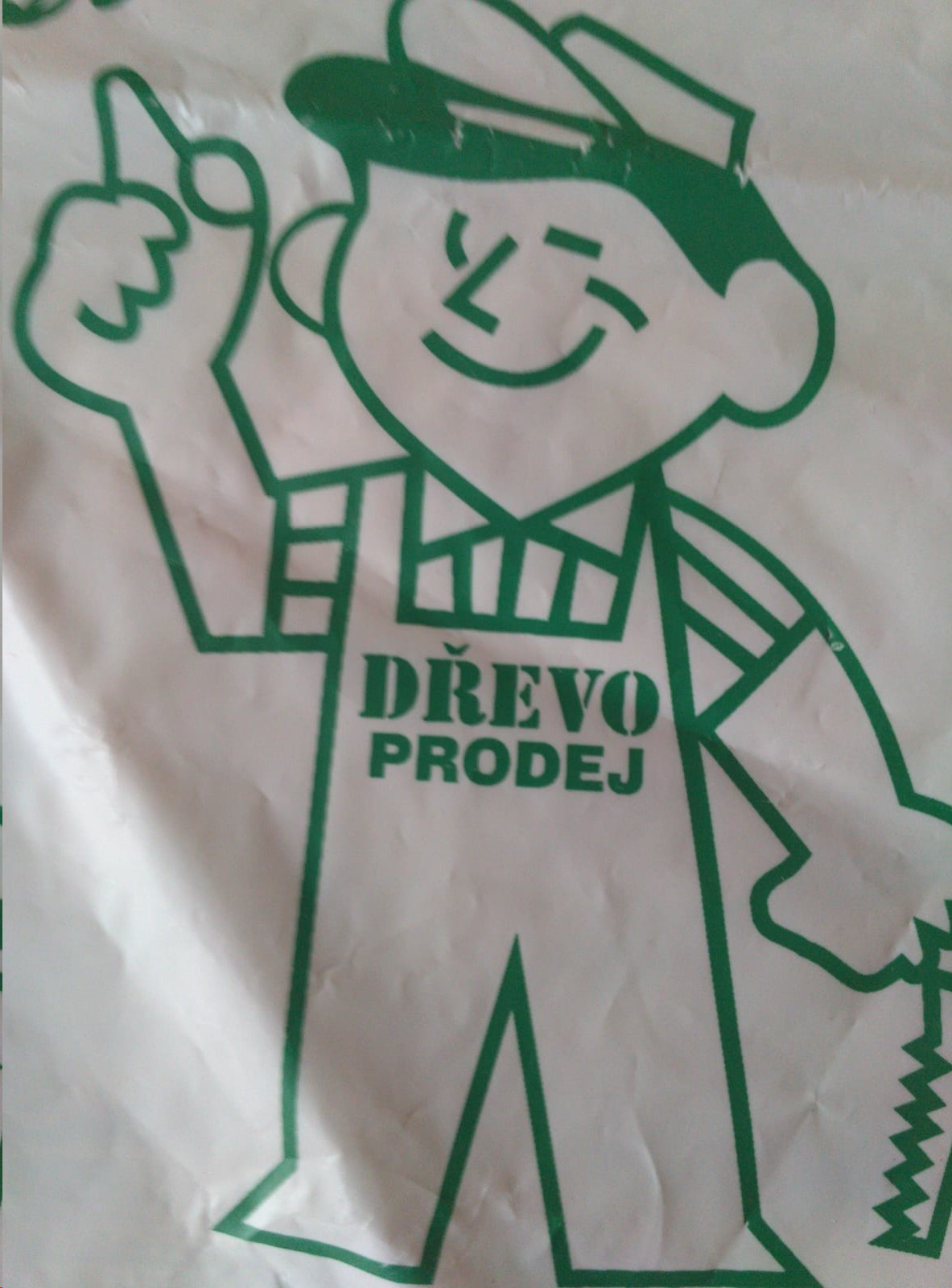 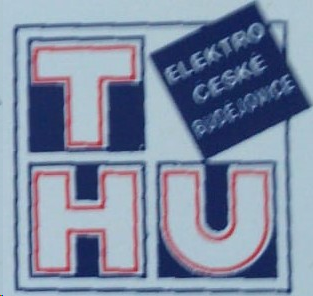 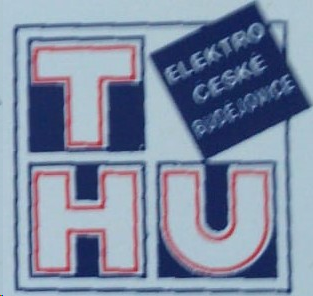 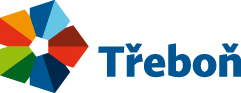 1. Město Třeboň
postavení právnické osoby
v právních vztazích vystupuje svým jménem 
má vlastní majetek, finanční zdroje, 
samostatná působnost - samostatně spravuje své záležitosti 
přenesená působnost (státní správa) - v rozsahu stanoveném zvláštními zákony
Městský úřad Třeboň - pověřený obecní úřad a zároveň úřad obce s rozšířenou působností
územně samosprávná jednotka s právní subjektivitou 
vznik: nabytím účinnosti zákona ČNR č. 367/1990 Sb., o obcích, ke dni 24. 11. 1990, s účinností od 
     12. 11. 2000 nahrazen zákonem č. 128/2000 Sb., 
     o obcích.
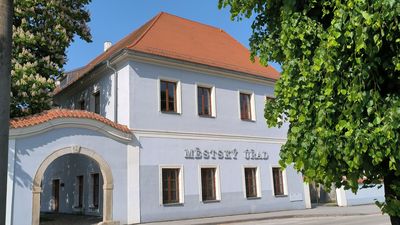 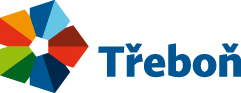 Náplň a průběh praxe
Období: 2003 - dosud
Finance podniku

Podílení se na přípravě rozpočtu  následujícího roku + střednědobého, sledování a kontrola dodržení rozpočtu 
Propočet splátek úvěru
Účetnictví

Úč. doklady - přijetí, zaúčtování, likvidace - skartační řízení (faktury přijaté, evidence a          odepisování DHM, DNM; bank. výpisy)
Podílení se na zpracování úč. závěrky (výkaz zisků a ztrát, rozvaha, příloha, inventura – inventurní zpráva, zaúčt. invent. rozdílů)
Sledování změn v zákonech, vyhláškách
Zpracování statistických výkazů
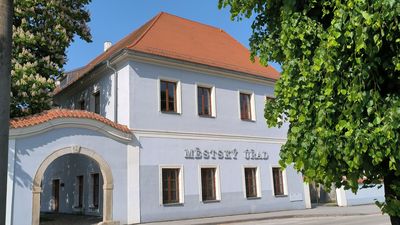 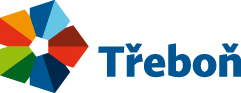 Náplň a průběh praxe
Období: 2003 - dosud
Personální management

Spolupráce při procesu výběru, zapracování 
      a adaptace nových zaměstnanců
Spolupráce při plánování, zajištění a organizaci školení – výběr vhodného a přínosného školení, témat potřebných pro další vzdělávání
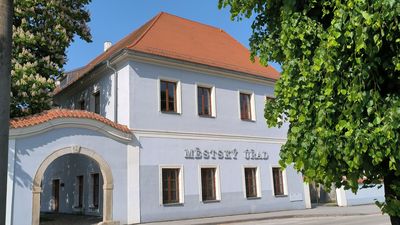 2. Dřevoprodej a.s. a 	Dřevoobchod s.r.o.
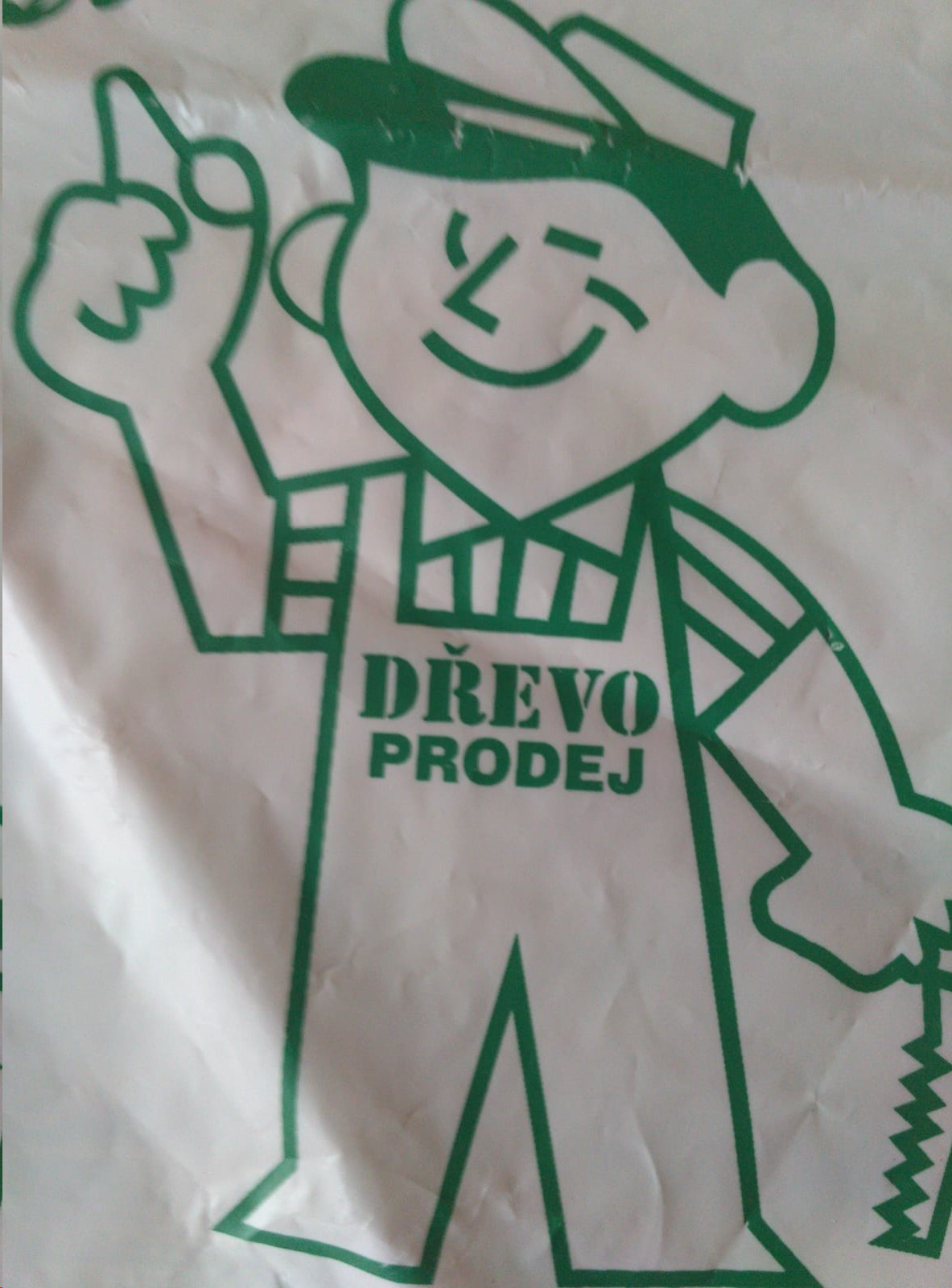 Velkoobchodní společnosti
Sídlo České Budějovice
Nákup a prodej plošného materiálu LTD, MFP, OSB, kuchyňských desek, ABS hran, HDF, palubek, lišt, prahů, nábytkového kování, vnitřních dveří.
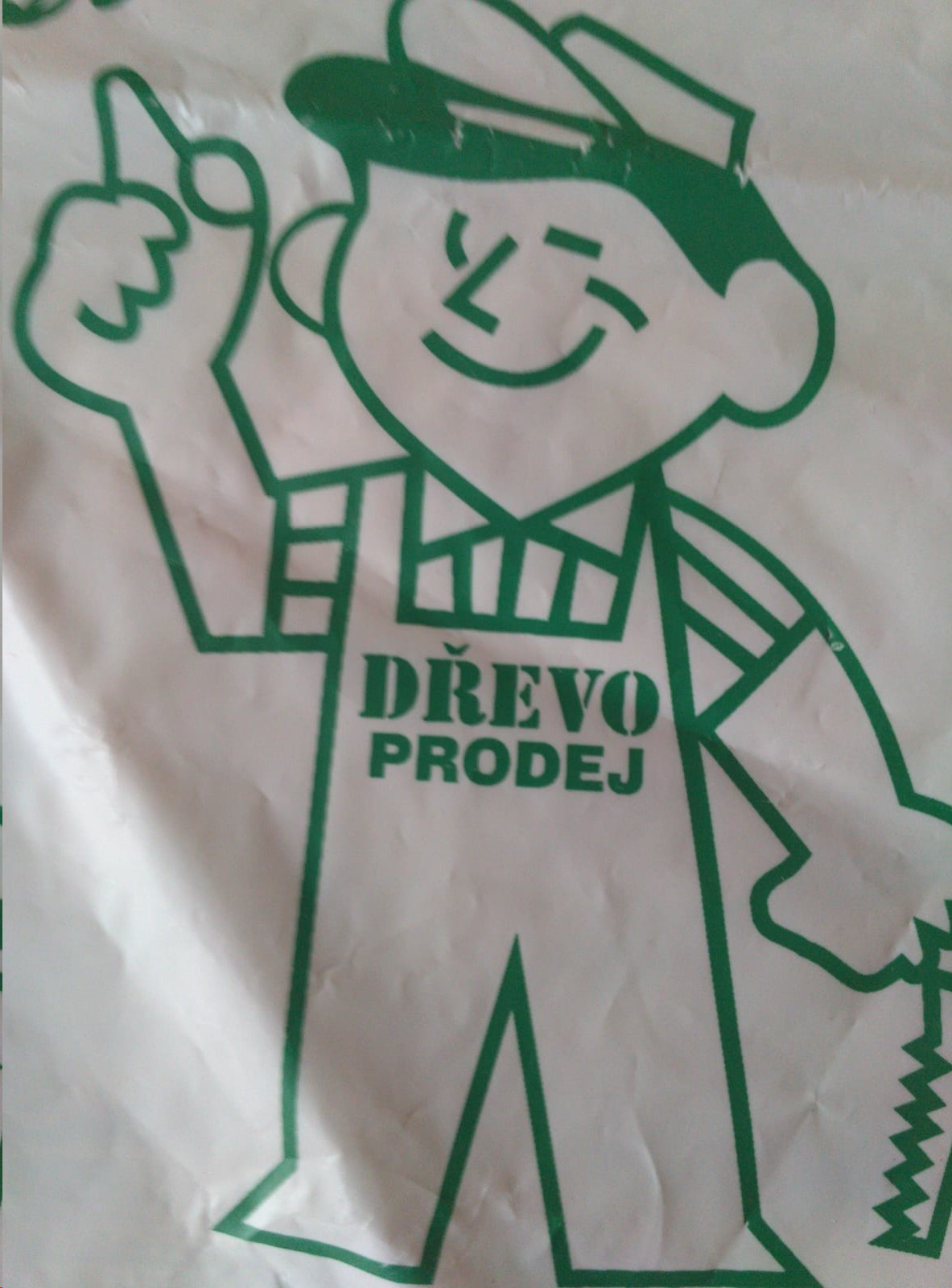 Náplň a průběh praxe
období: 1997–2001
Personální management

Spolupráce při procesu výběru, zapracování 
      a adaptace nových zaměstnanců
Spolupráce při plánování, zajištění a organizaci školení – výběr vhodného a přínosného školení, témat potřebných pro další vzdělávání
Účetnictví

Kompletní vedení účetního oddělení
Podílení se na zpracování účetní závěrky (výkaz zisků a ztrát, rozvaha, příloha, inventura – inventurní zpráva, zaúčtování inventurních rozdílů)
Zpracování přiznání k DPH
Sledování změn v zákonech, vyhláškách
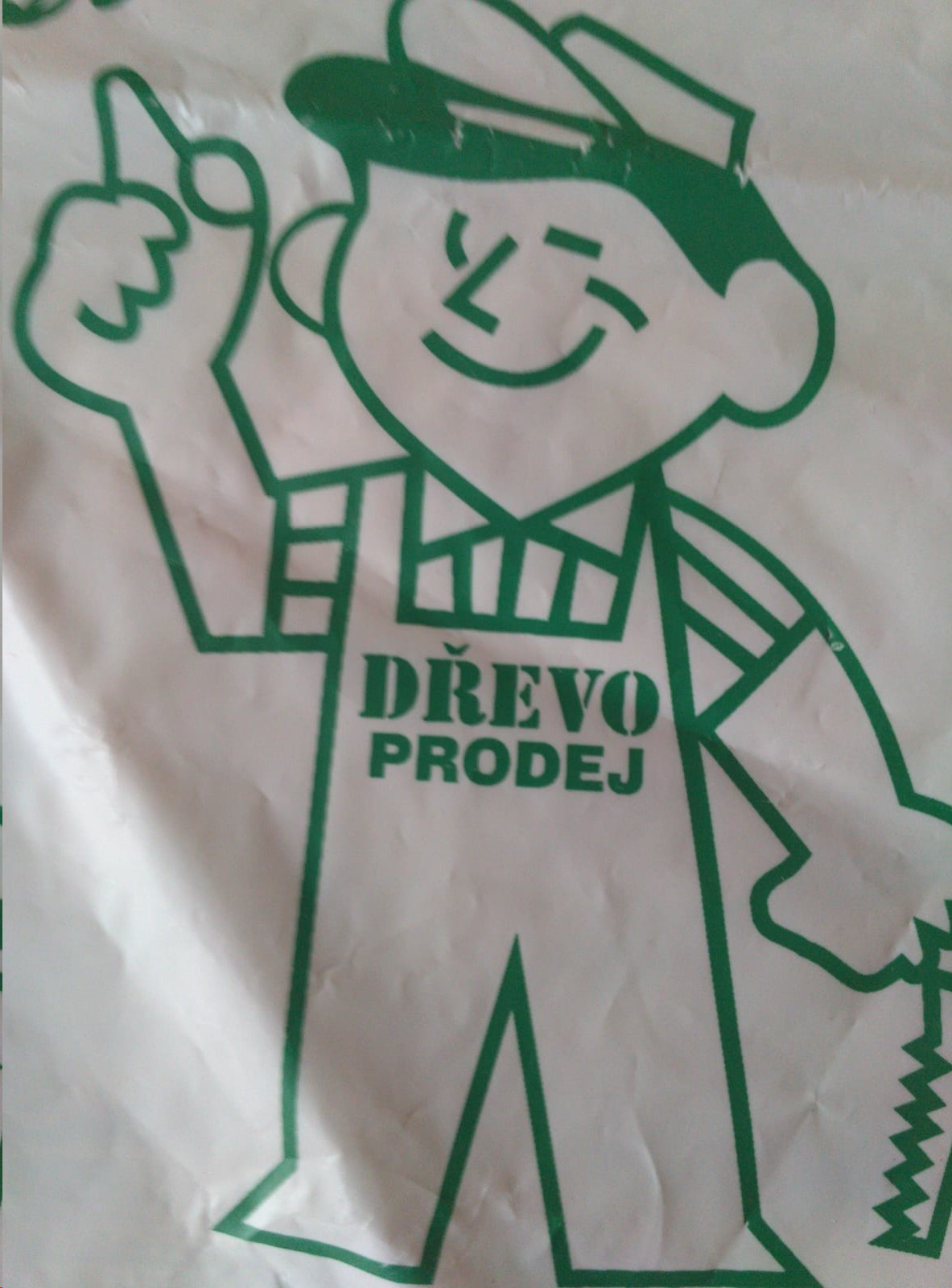 Náplň a průběh praxe
období: 1997–2001
Marketing

Komunikace s odběrateli, obchodními partnery, stanovování prodejní ceny s ohledem na konkurenční postavení podniku a jeho vnitřní zdroje
Sledování trendů v odvětví a poptávkách po zboží
Přizpůsobování produktového portfolia na základě marketingového mixu
Vytváření speciálních akcí na podporu prodeje zboží
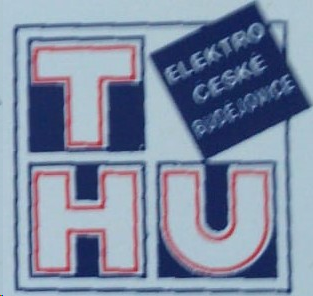 3. THU Velkoobchod Elektro s.r.o.
Velkoobchodní společnost
Vznik 1993 jako pobočka německé 
      THU Elektro Technische Handels Union GmbH se sídlem v Mühldorfu (člen skupiny Rexel Germany).
Nákup a prodej elektroinstalačního materiálu, malých a velkých elektrospotřebičů, spotřební elektroniky a příslušenství, svítidel, sdělovací techniky, osvětlovací techniky a svítidel, technických zařízení budov
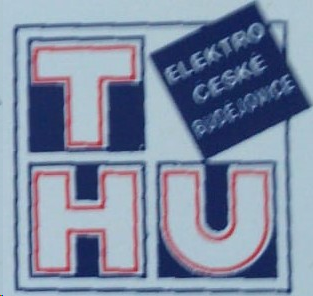 Náplň a průběh praxe
období: 1997–2001
Účetnictví

Stejné jako u Dřevoprodej a Dřevoobchod +
Zahraniční faktury přijaté + vydané
Vedení pokladny, styk s bankou
Kompletní mzdové účetnictví 
Jednání s daňovými poradci 
Zpracování daňového přiznání PO 
Zpracování účetní závěrky (výkaz zisků a ztrát, rozvaha, příloha, inventura – inventurní zpráva, zaúčtování inventurních rozdílů)
Finance podniku

Sledování cash-flow s ohledem na tok finančních zdrojů
Plán vyhodnocení možností zhodnocení volných finančních prostředků
Navrhování obnovovacích a rozvojových investic počítaných pomocí NPV s ohledem na rizikovost 
Zhodnocení rizik
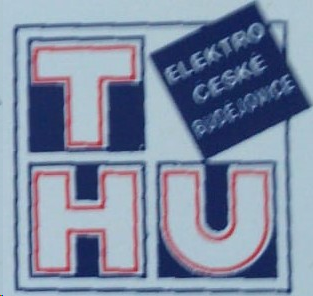 Náplň a průběh praxe
období: 1997–2001
Personální management

Výběru, zapracování a adaptace nových zaměstnanců
Plánování, zajištění školení 
Sledování personálních, marketingových, investičních a provozních nákladů
Podniková strategie

Podílení se na stanovování podnikové strategie a její realizace
Podílení se na tvorbě organizační struktury
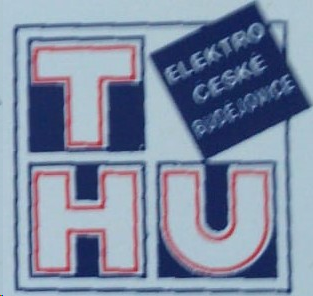 Náplň a průběh praxe
období: 1997–2001
Marketing

Příprava marketingového plánu a způsobů komunikačního mixu, 
Sledování trendů v odvětví a poptávkách po zboží
Přizpůsobování produktového portfolia na základě marketingového mixu
Vytváření speciálních akcí na podporu prodeje zboží
Reagování na potřeby zákazníků
3. THU-Elektrogrosshandel GmbH, Pasov
Pobočka velkoobchodní společnosti se sídlem v Mühldorfu, Německo
Člen skupiny Rexel Germany
Nákup a prodej elektroinstalačního materiálu, malých a velkých elektrospotřebičů, spotřební elektroniky a příslušenství, svítidel, sdělovací techniky, osvětlovací techniky a svítidel, technických zařízení budov
Náplň a průběh praxe
období: letní prázdniny 1990, 1991
1990 - obchodní referent, prodejce – seznámení s prostředím prodejního skladu
Obsluha zákazníků, příprava zboží formou kompletace dle objednávky
Reakce na potřeby zákazníků, zpětná vazba dodavatelům a výrobcům
1991 - asistentka sekretářky ředitele
Možnost nahlížení do interních dokumentů týkajících se přijímání a výběru nových zaměstnanců; 
Zakládání dokumentů (faktur, objednávek, smluv)
Spolupráce se všemi odděleními společnosti – vzájemné předávání informací
Zhodnocení praxe
Poznání podnikatelského prostředí z pohledu marketingu, podnikové strategie, 
      personálního managementu, financí podniku, účetnictví
Poznání problematiky a rozdílů podnikatelského i rozpočtového účetnictví
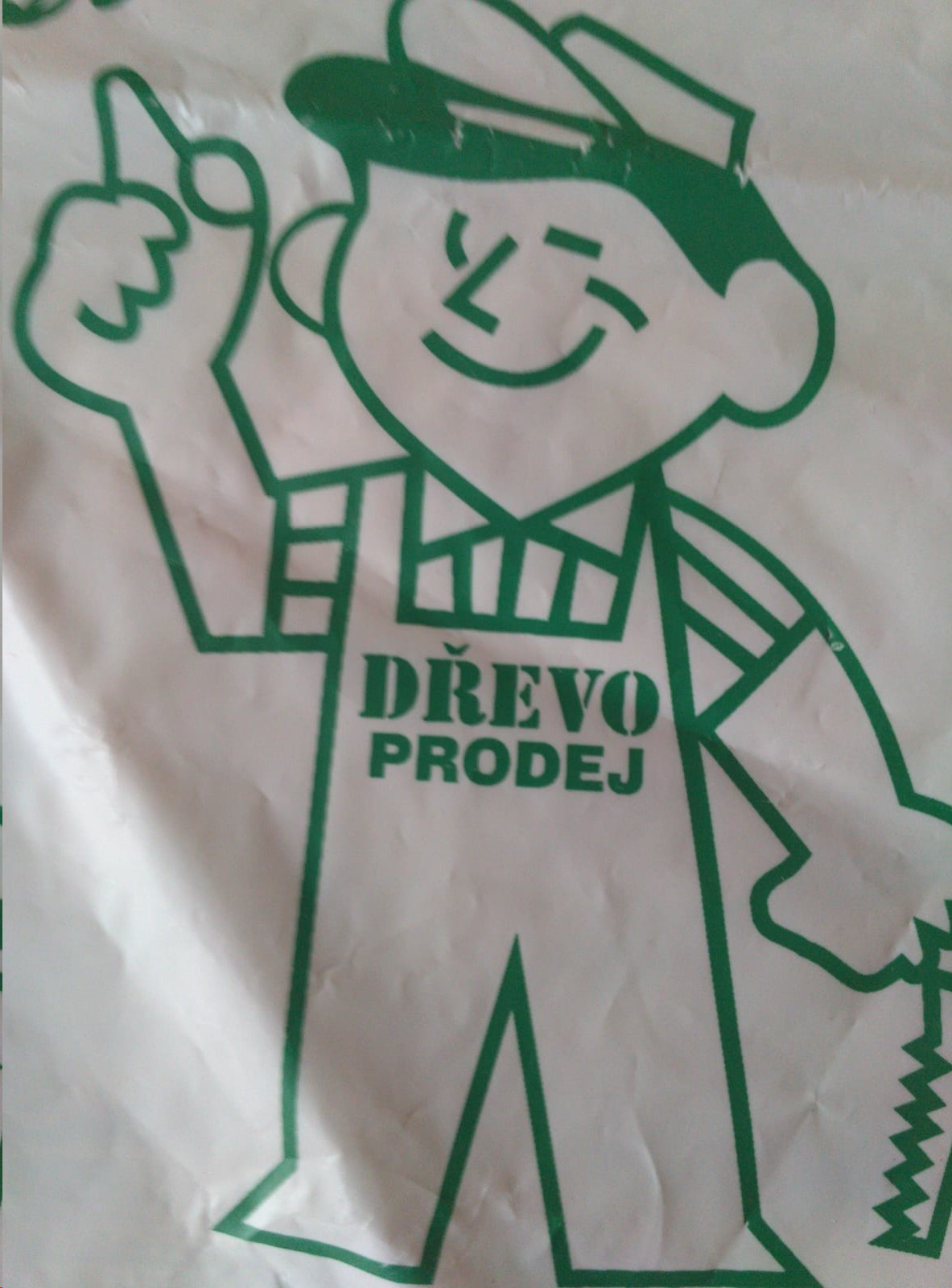 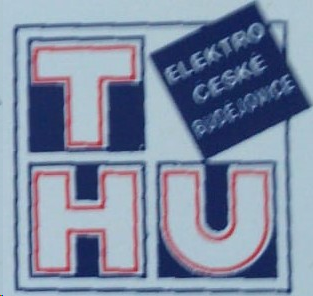 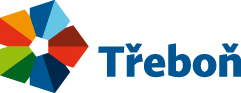 Děkuji za pozornost